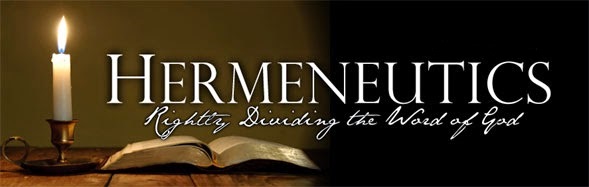 Hermeneutics
					Rightly Dividing the Word of God
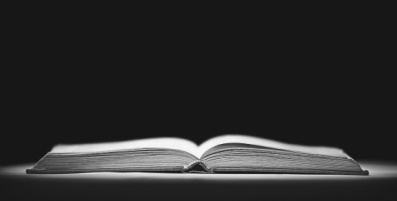 LESSON EIGHT:

The NT Gospels and Parables of Jesus
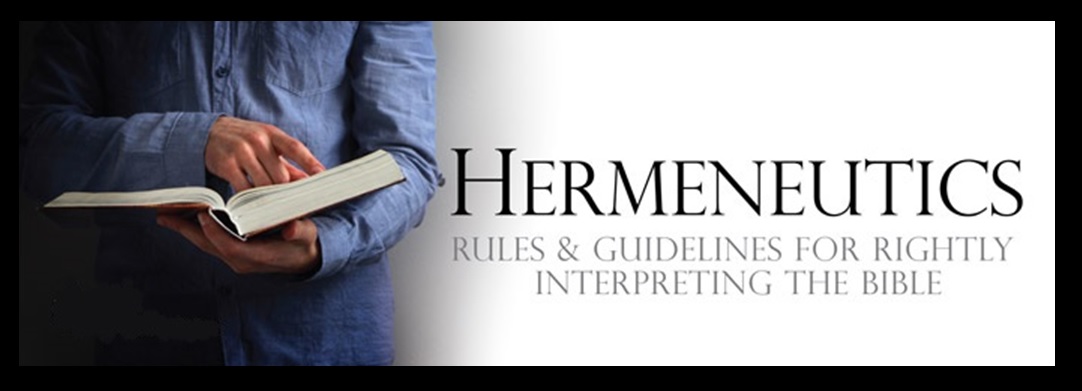 Hermeneutics
					Rightly Dividing the Word of God
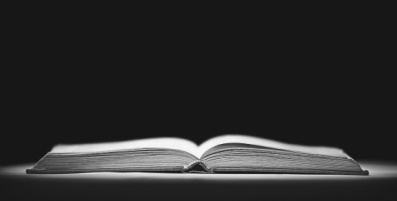 The NT Gospels and Parables of Jesus
How to Interpret the Gospels

A.	Two potential problems in interpreting the Gospels:
	1.	Jesus Himself did not write a gospel.
	2.	There are four gospels.

B.	None of the Gospels supersedes the other, but are 	equally valuable.

C.	Two levels of interest in Jesus:
	1.	The purely historical concern.
	2.	Telling the story to different cultures, peoples.
Hermeneutics
					Rightly Dividing the Word of God
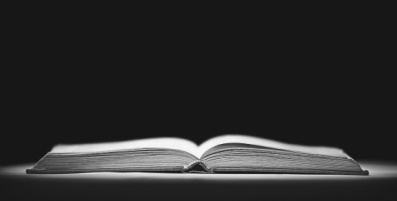 The NT Gospels and Parables of Jesus
How to Interpret the Gospels

D.	The Teachings of Jesus:
	1.	In parables (Lk. 15:11-32).

	2.	In hyperboles (Mt. 5:29,30).

	3.	In proverbs (Mt. 6:21).

	4.	In similes and metaphors (Mt. 10:15; 5:13).

	5.	In poetry (Mt. 7:7,8).

	6.	In questions (Mt. 17:25).

	7.	In irony (Mt. 16:2,3).
Hermeneutics
					Rightly Dividing the Word of God
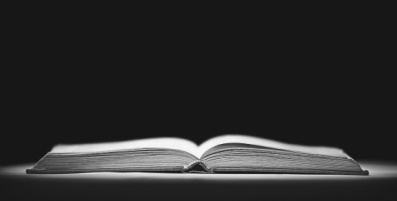 The NT Gospels and Parables of Jesus
How to Interpret the Gospels

D.	Why four accounts?
	1.	Matthew was basically written to the Jews.
	2.	Mark was basically written to the Romans.
	3.	Luke was basically written to the Gentiles.
	4.	John was basically written to show Jesus’ divinity.

E.	Learn to think horizontally; that is when reading one 	account think of how it may be expressed in the 	others.
Hermeneutics
					Rightly Dividing the Word of God
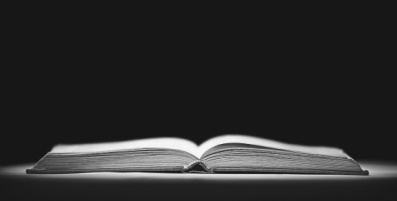 The NT Gospels and Parables of Jesus
How to Interpret the Gospels

F.	Learn to think vertically; that is, when reading one 	account remember the intended audience and the 	historical context.
Hermeneutics
					Rightly Dividing the Word of God
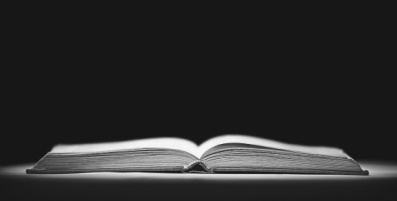 The NT Gospels and Parables of Jesus
How to Interpret the Parables

A.	Listen to Augustine’s interpretation of the parable of 	the Good Samaritan.

B.	The explanation “fails” because the parable was in 	response to the question, “Who is my neighbor?”

C.	Parables are NOT allegories!  Parables are primarily 	designed to make only one point.
Hermeneutics
					Rightly Dividing the Word of God
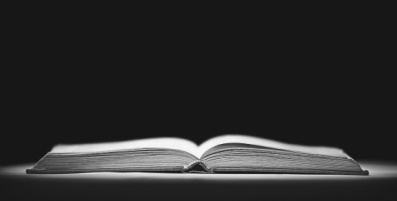 The NT Gospels and Parables of Jesus
How to Interpret the Parables

D.	Parables and the function of calling forth a response 	from the listener.

E.	Sometimes parables are over examined and when this 	happens it like interpreting a joke (then the joke isn’t 	funny anymore).

F.	Try to determine how the original listeners would react 	to the parable, and then make the modern day 	application.
Hermeneutics
					Rightly Dividing the Word of God
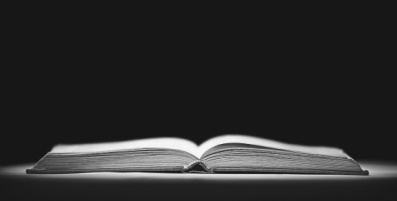 The NT Gospels and Parables of Jesus
How to Interpret the Parables

G.	The Kingdom of God.
	1.	It must be noted that the introduction, “The 			kingdom of God is like...” is not to be taken with the 		first element mentioned in the parable.
	2.	That is, the kingdom of God is not like a mustard 		seed, or a merchant, or treasure hidden in a field. 		The expression literally means, “It is like this with 		the kingdom of God...”
	3.	Thus the whole parable tells us something about 		the nature of the kingdom, not just one of the points 		of reference, or one of the details.
Hermeneutics
					Rightly Dividing the Word of God
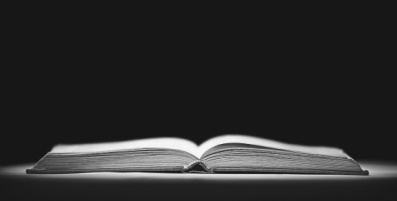 NEXT TIME…
Interpreting Acts and the NT Epistles

A.	Acts as History.
		A limited but accurate account.

B.	Bible Instruction.
		Facts, Commands, Examples, Inferences

C.	How to Interpret the Epistles.
		Hermeneutical rules.
		The literary context.
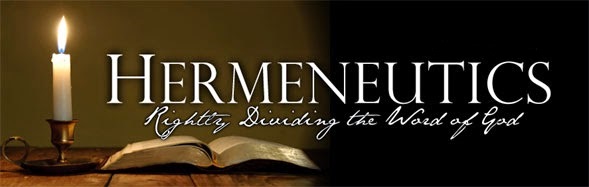